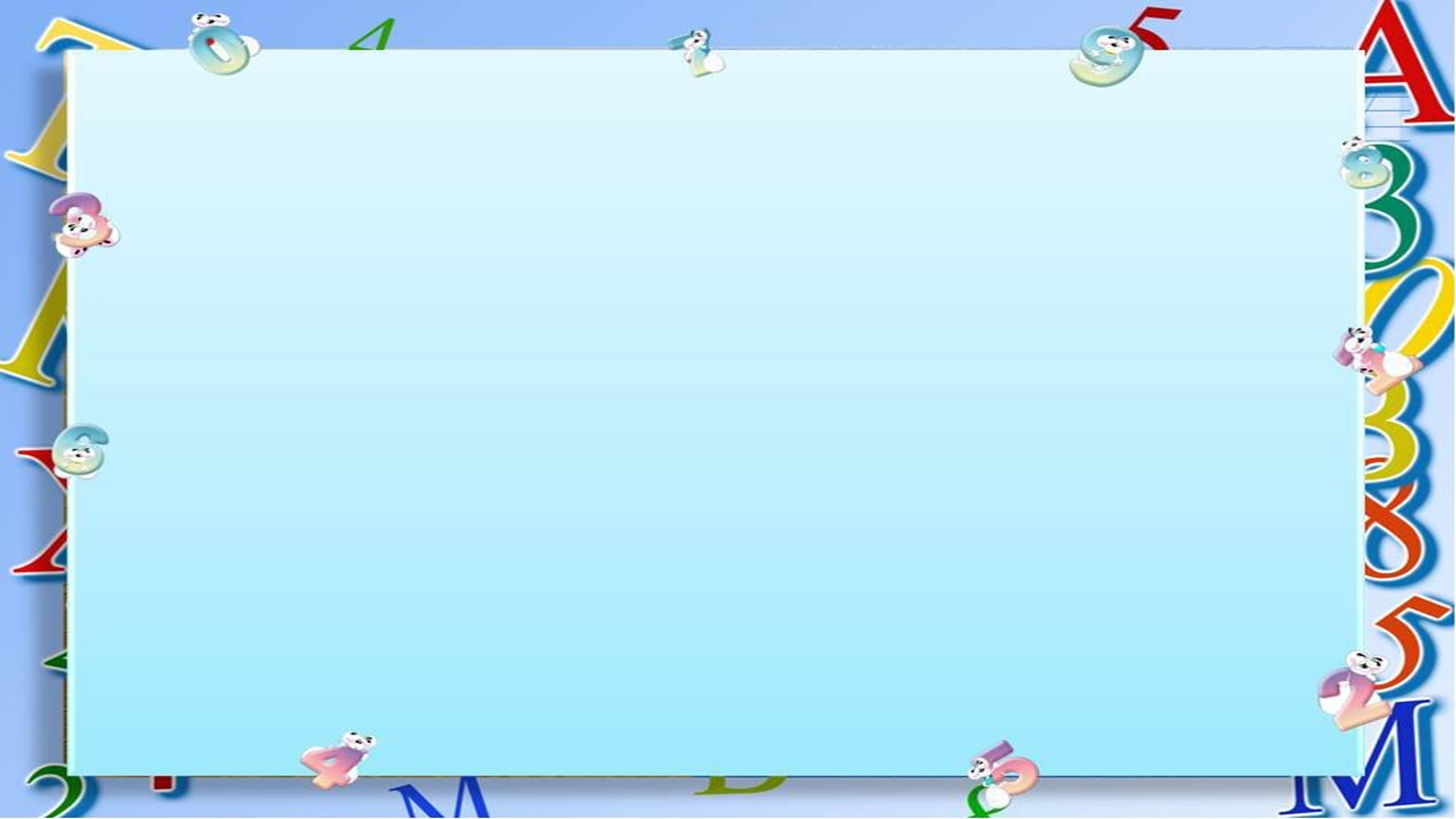 1
2
3
4
5
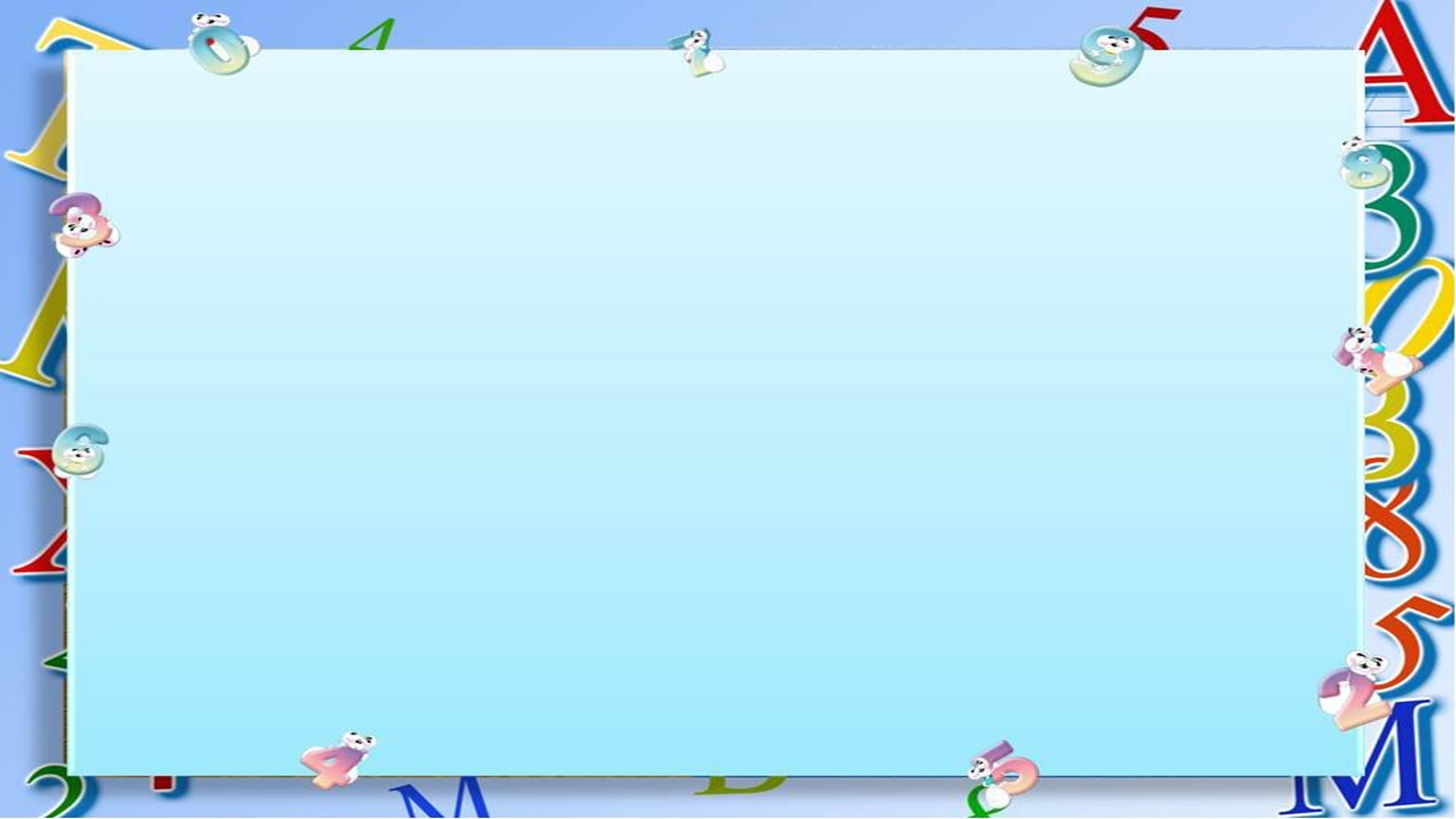 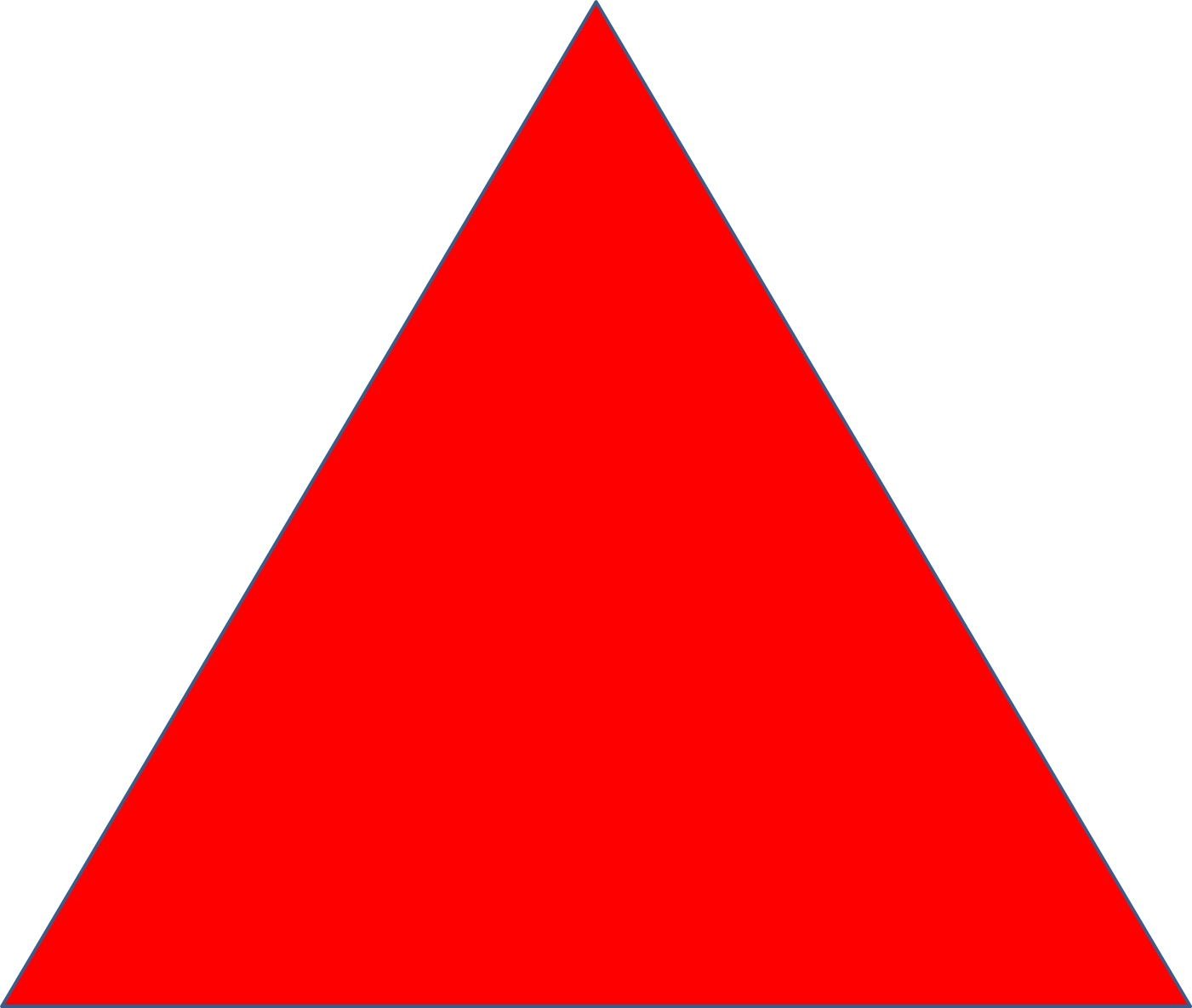 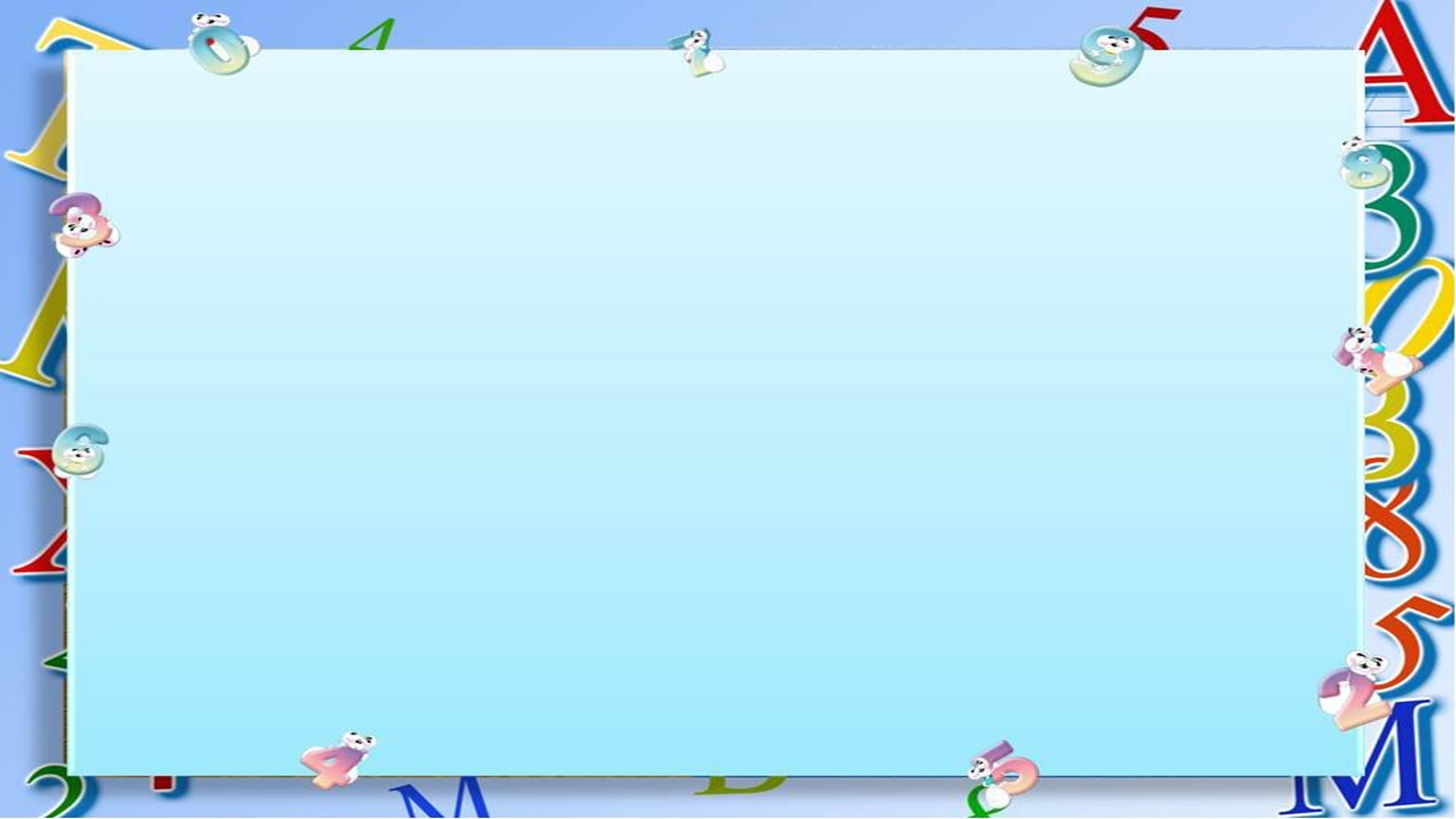 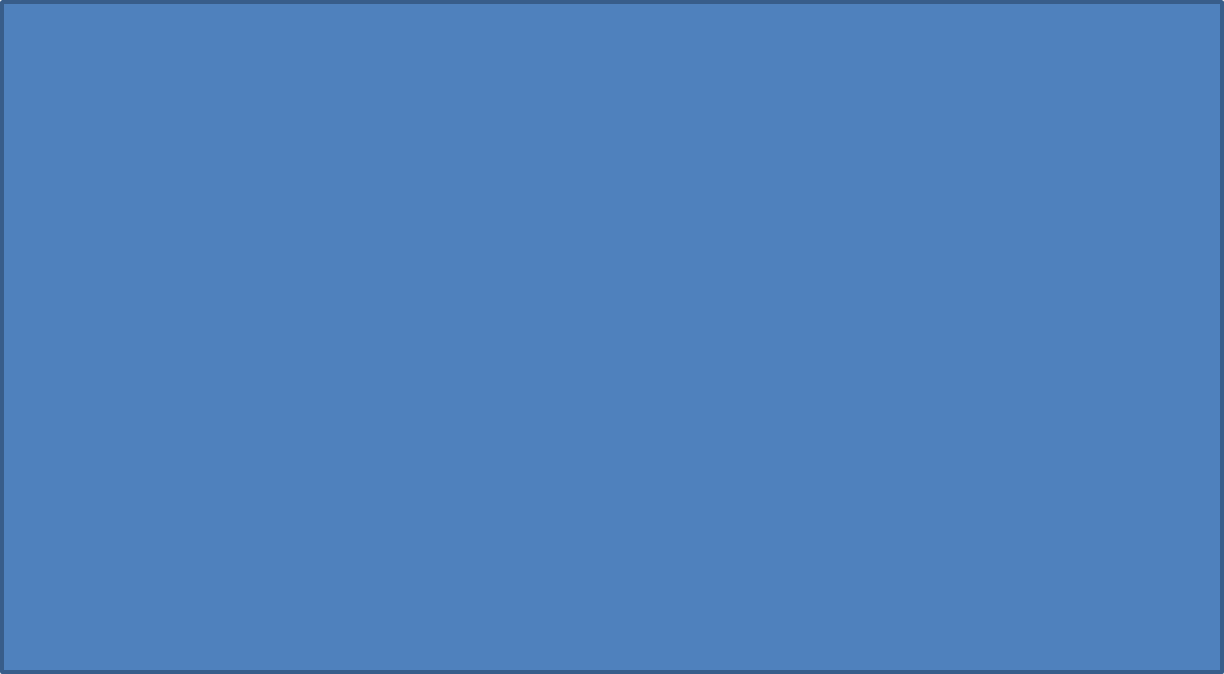 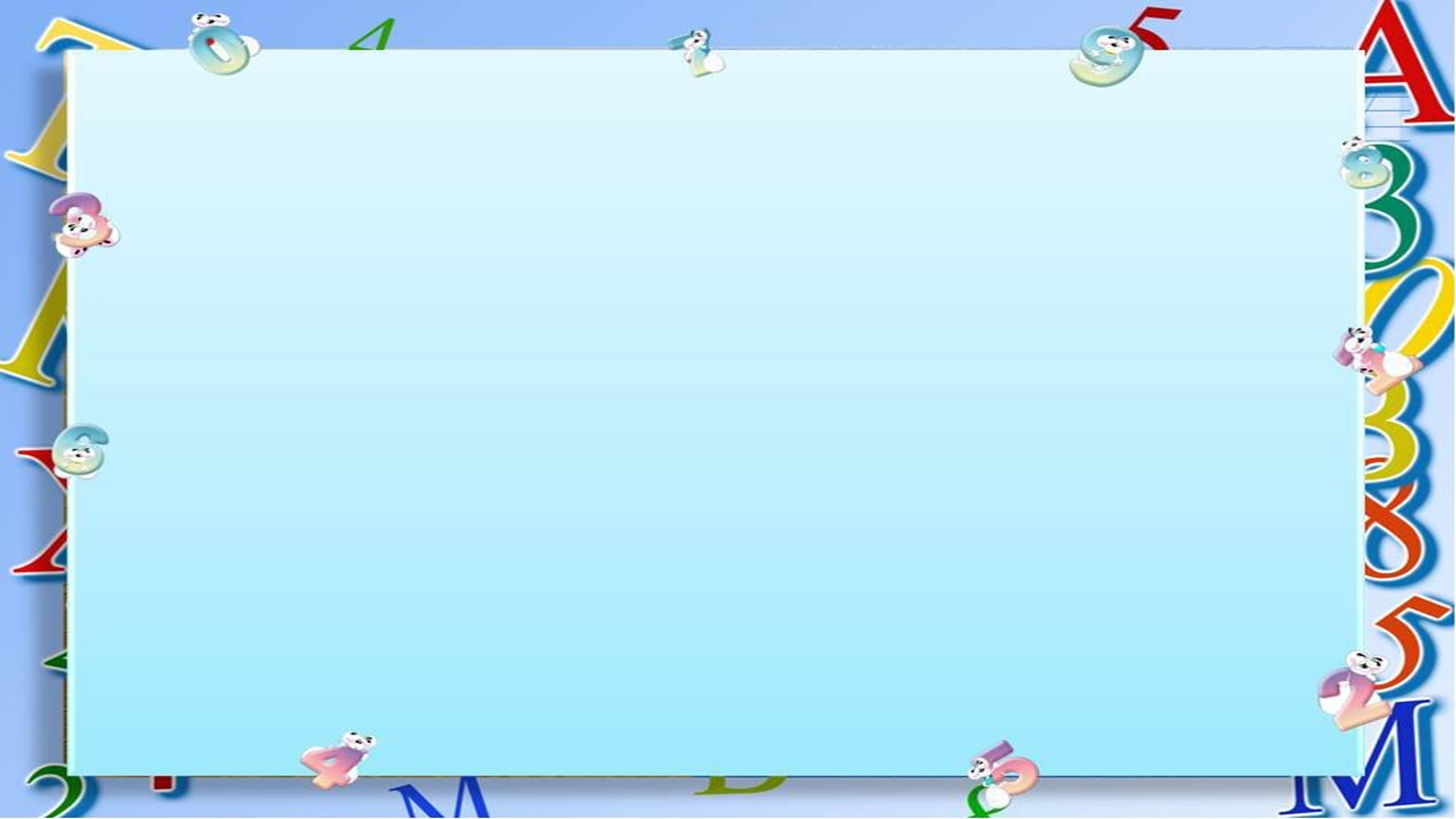 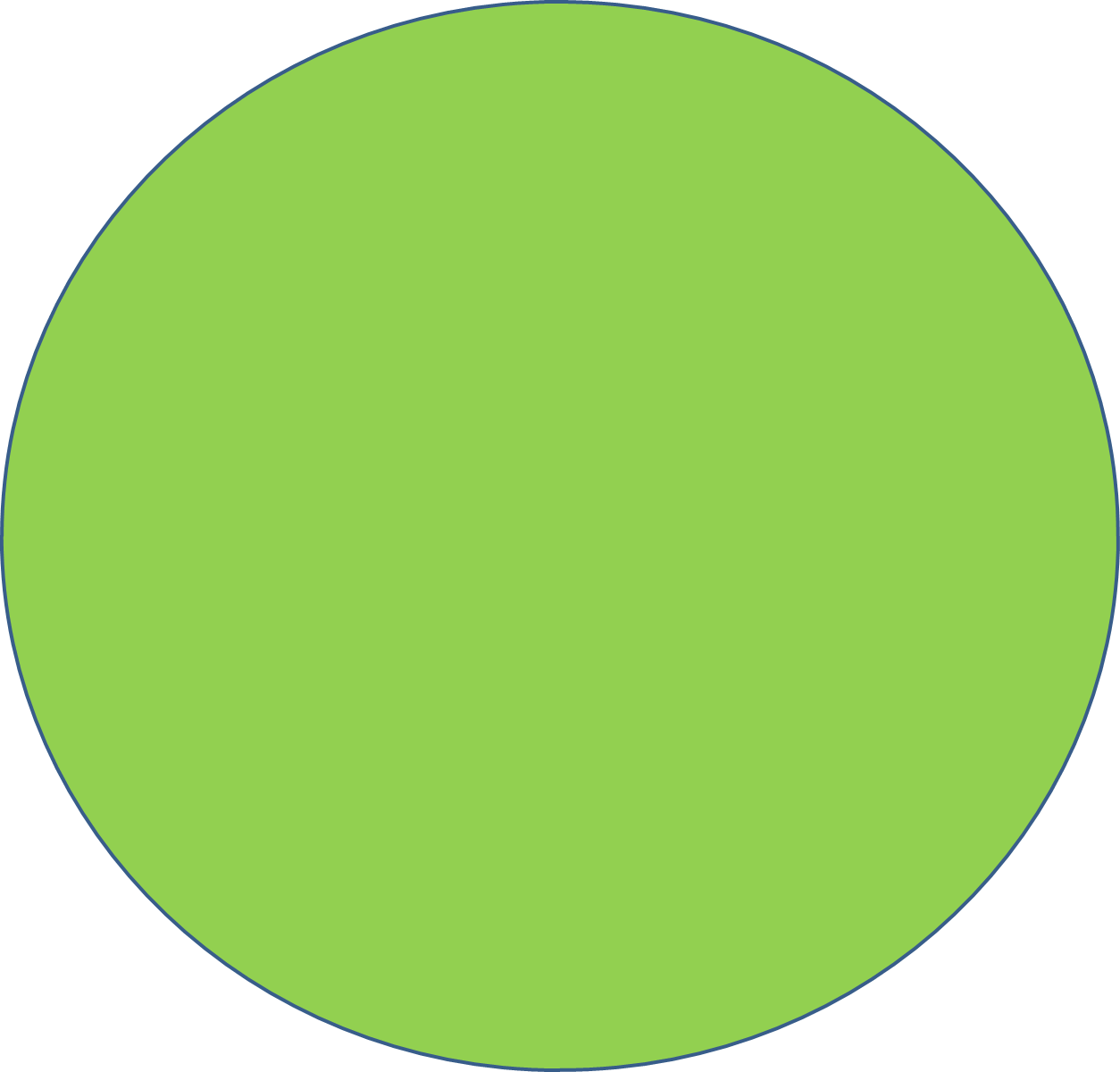 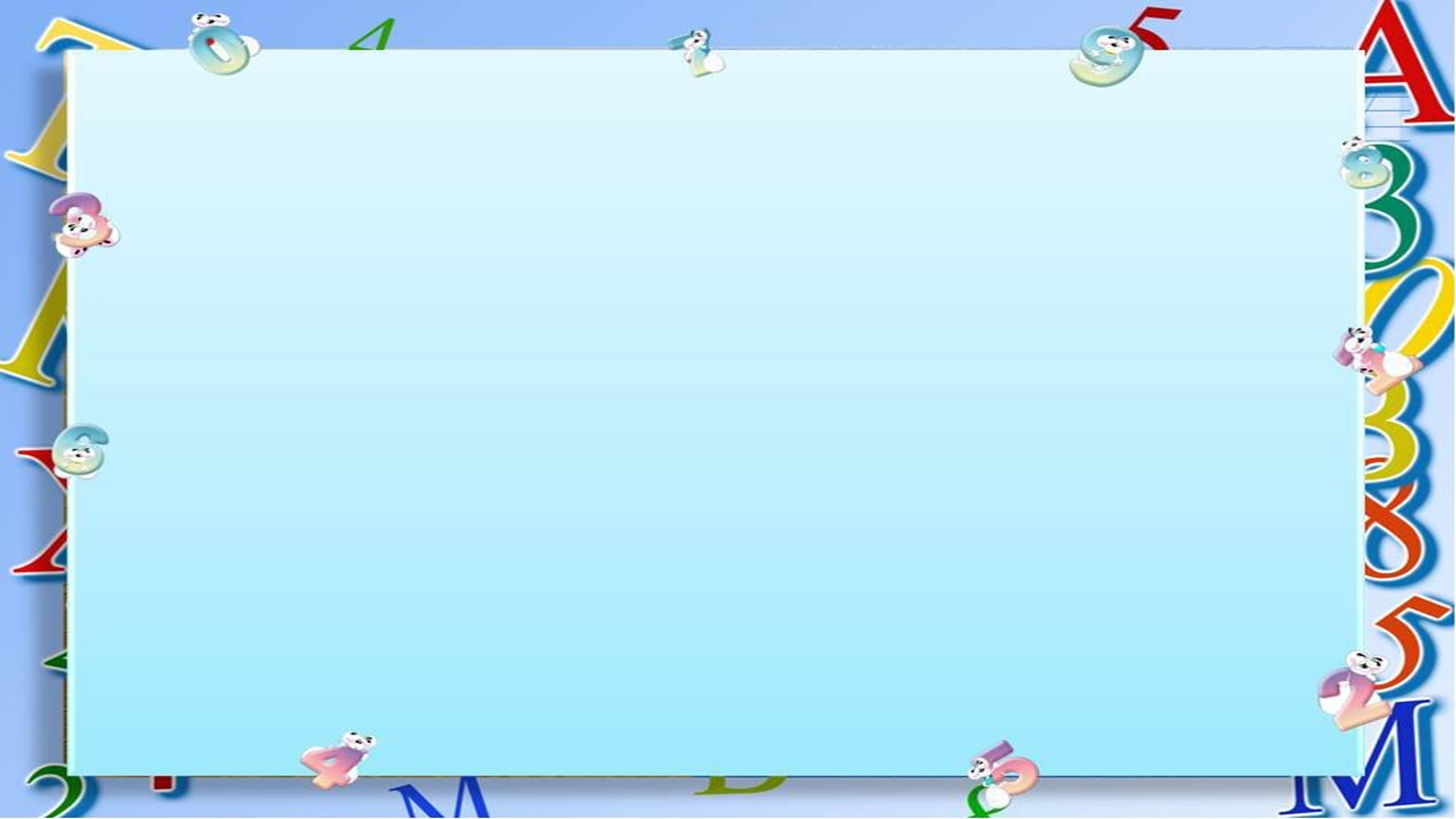 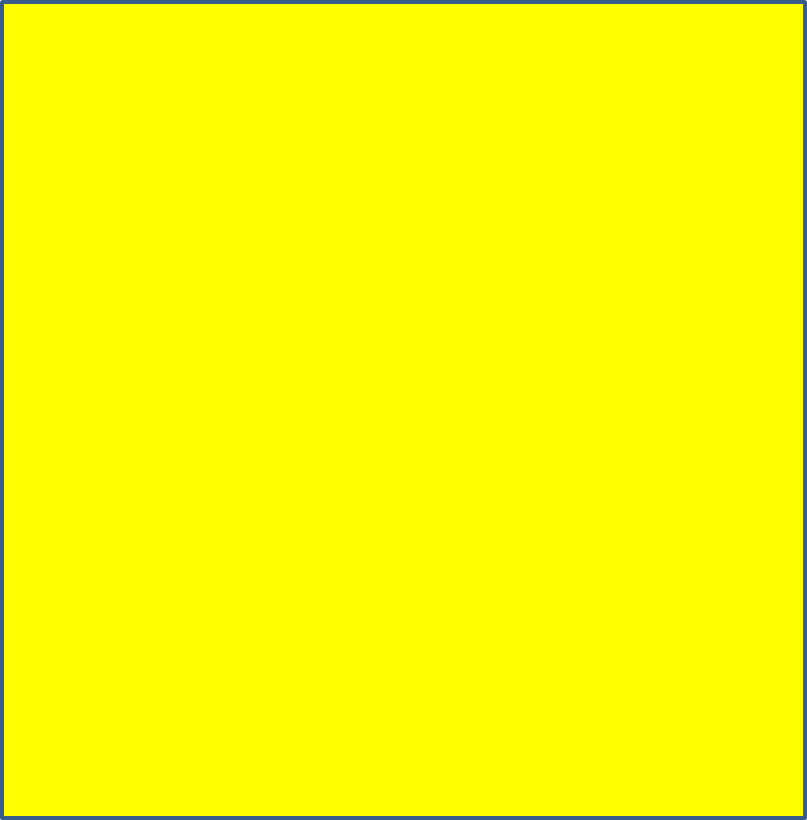 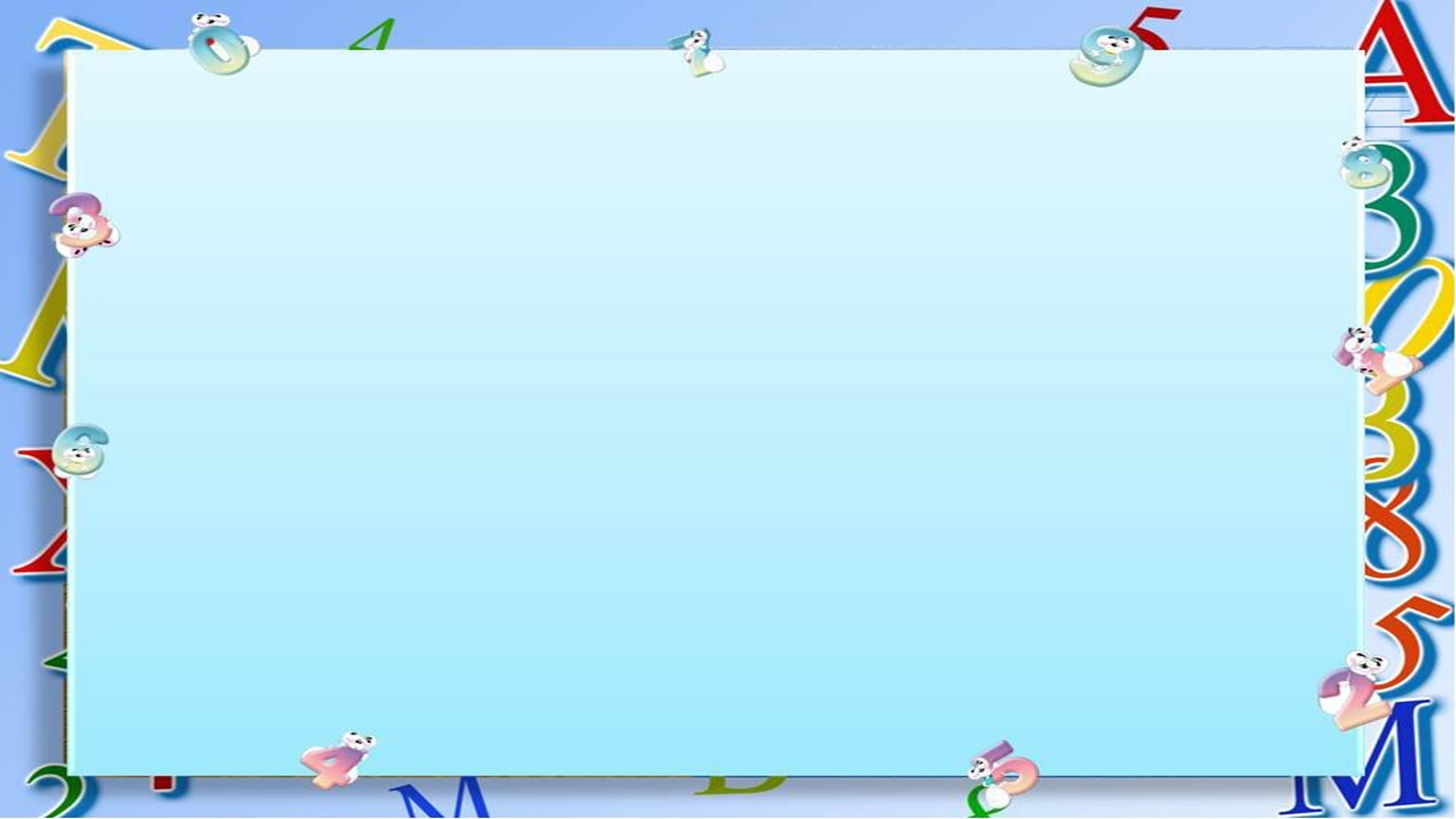 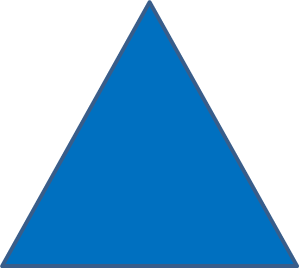 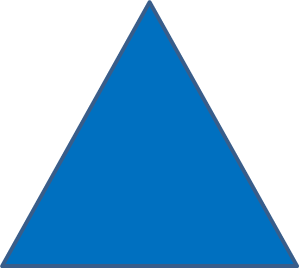 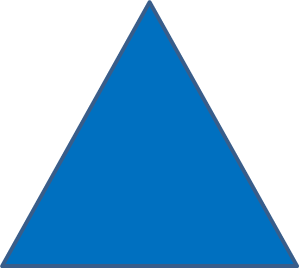 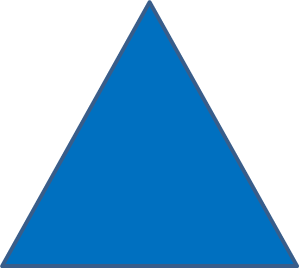 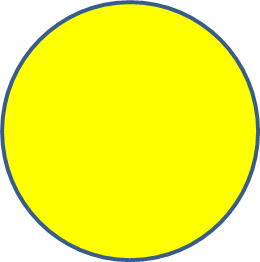 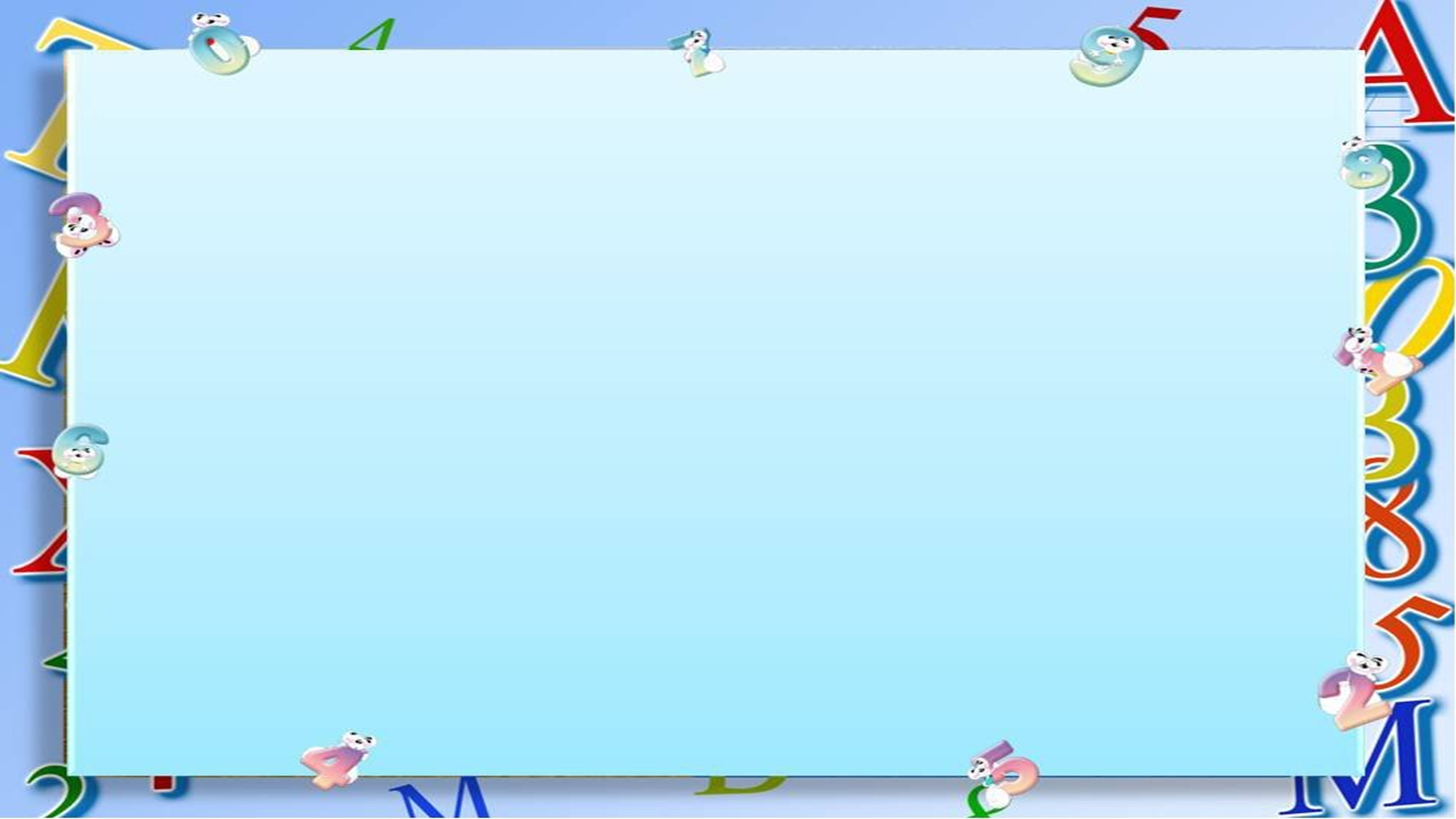 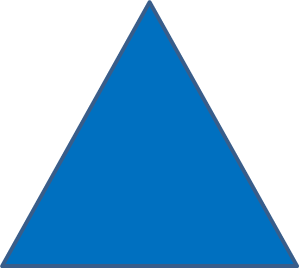 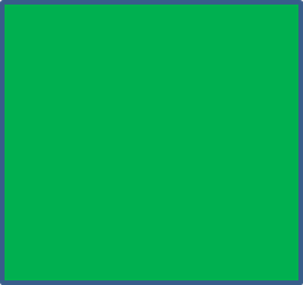 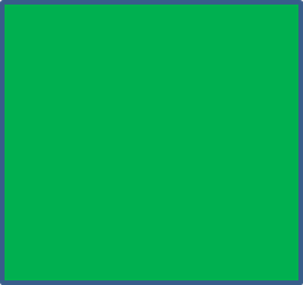 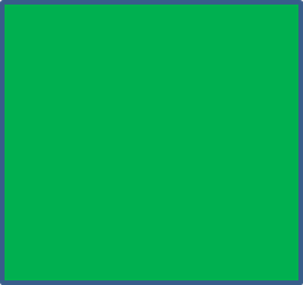 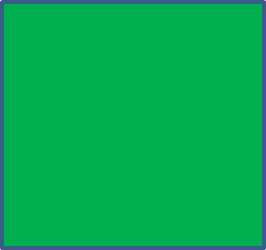 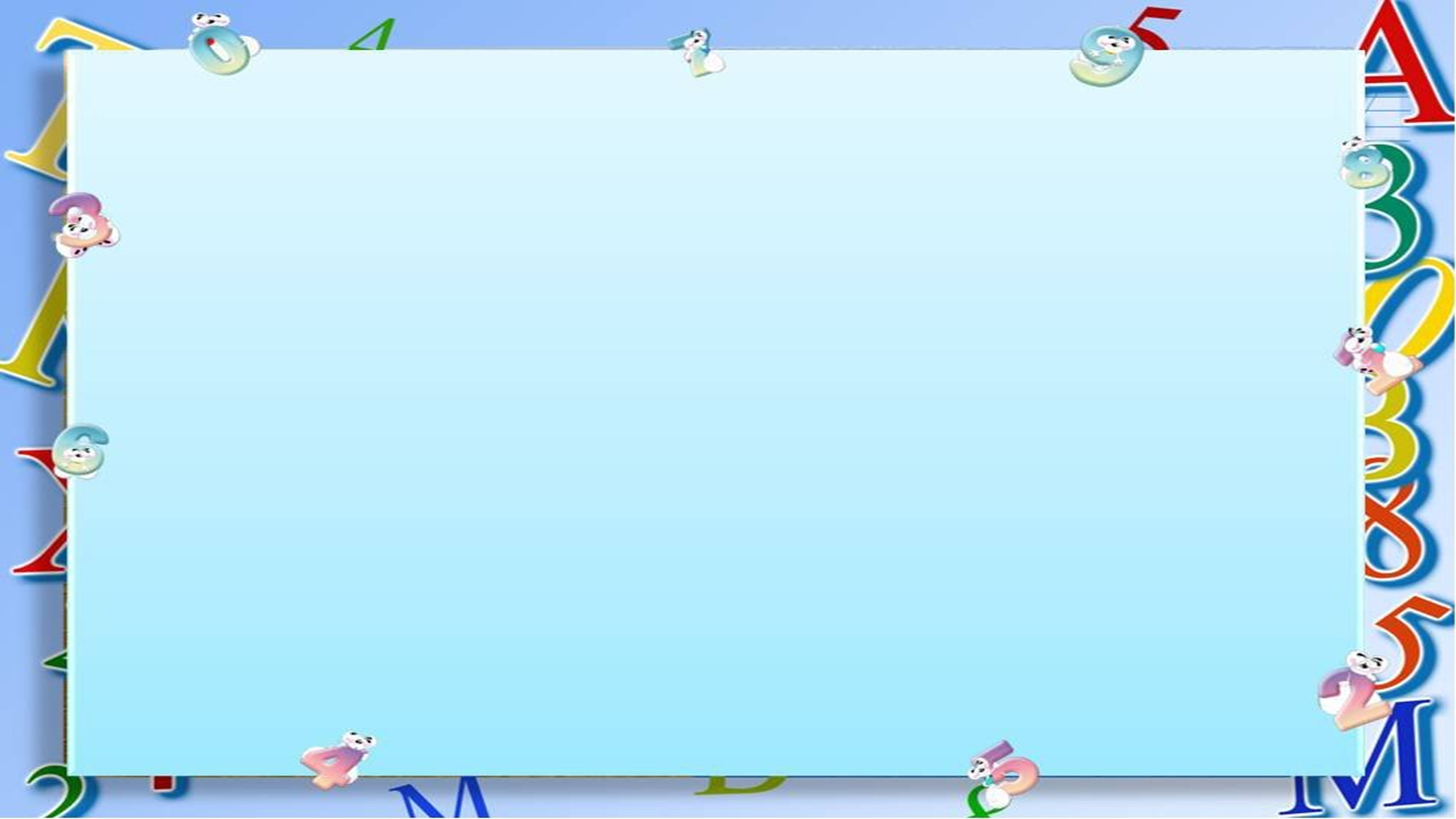 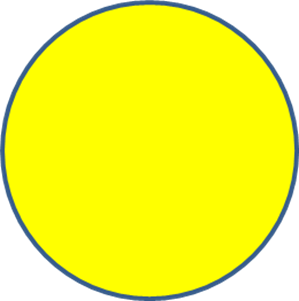 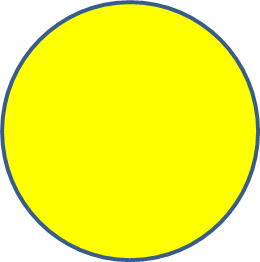 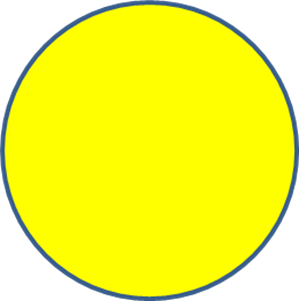 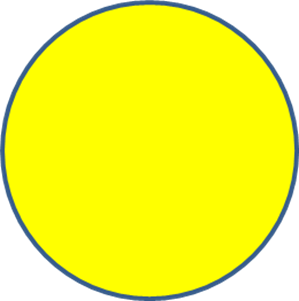 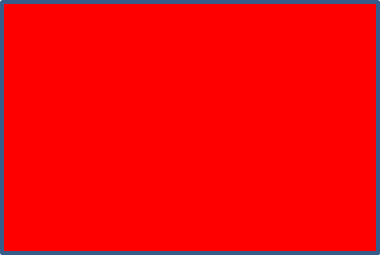 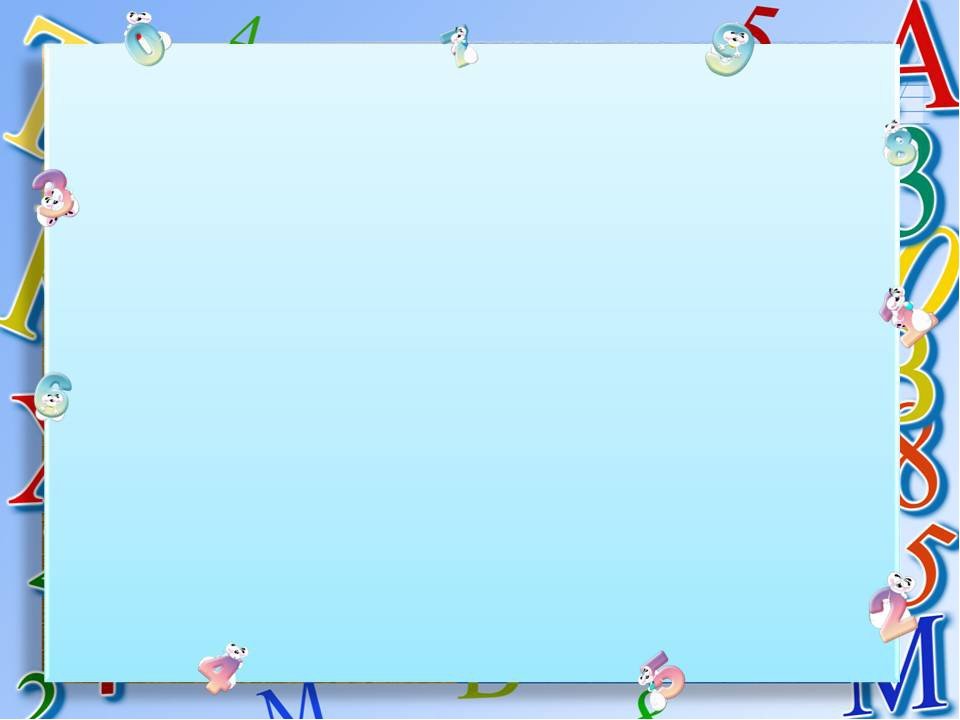 1 2 3 4 5